Unit 6Interpreting Functions
Algebra 1
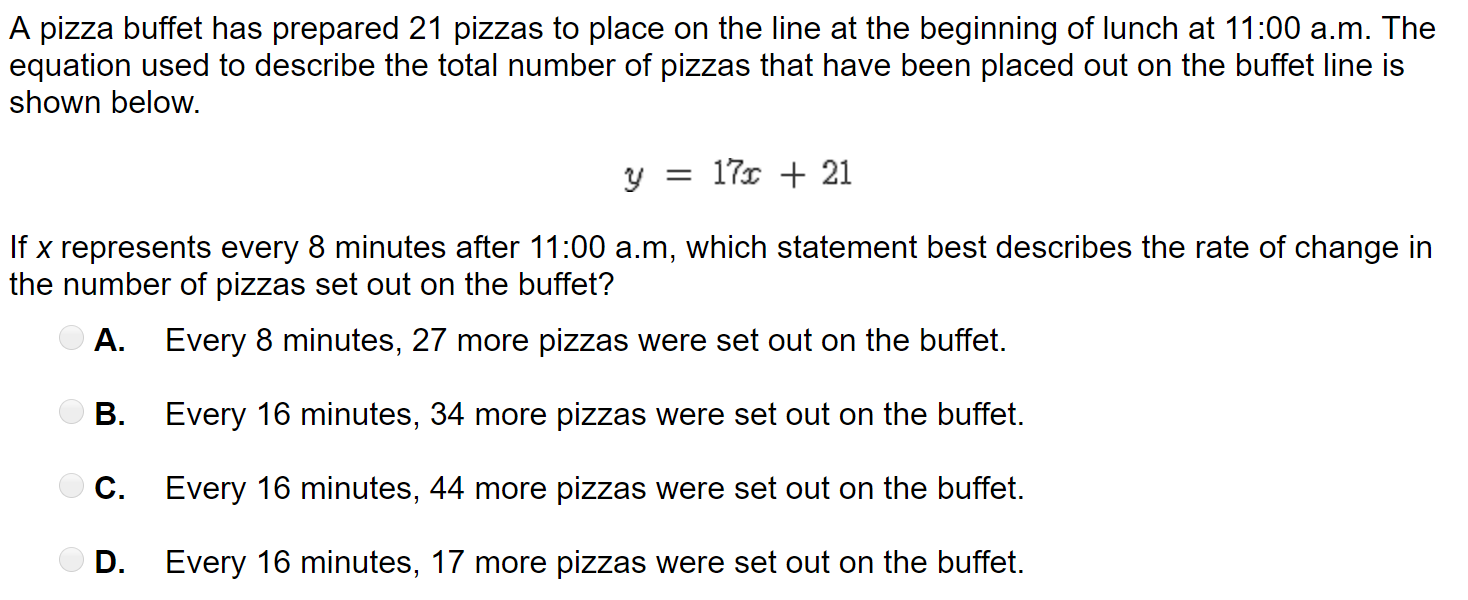 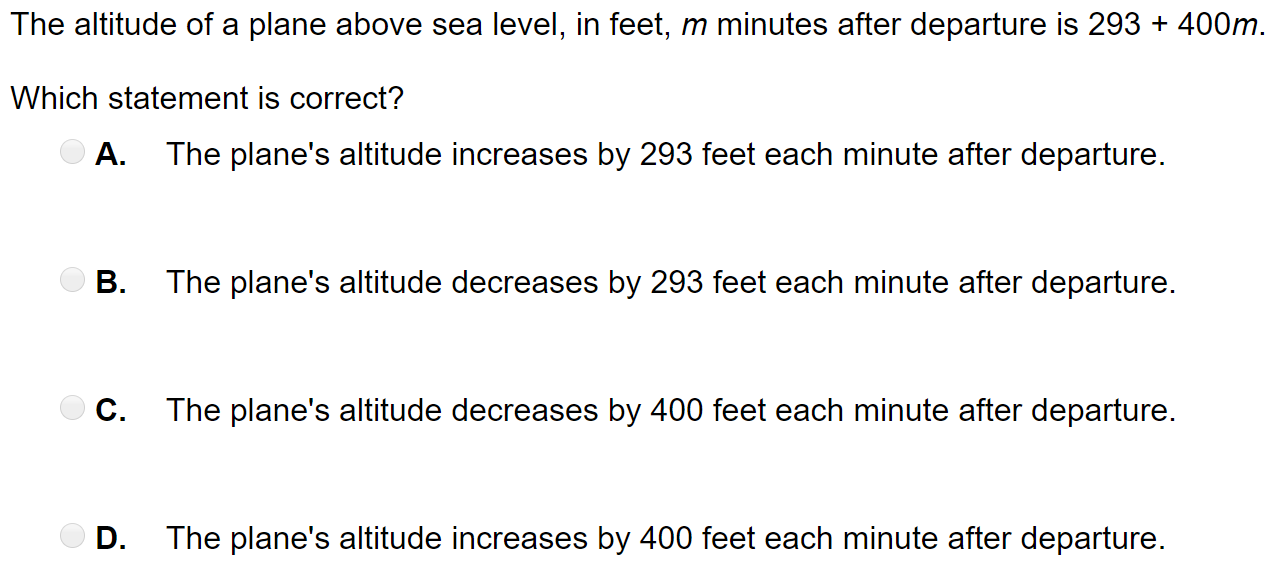 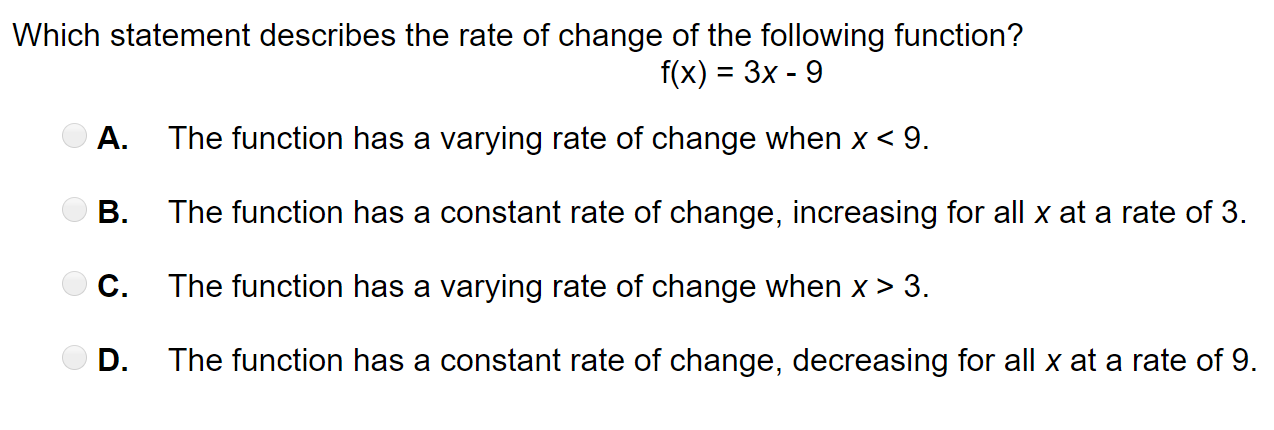 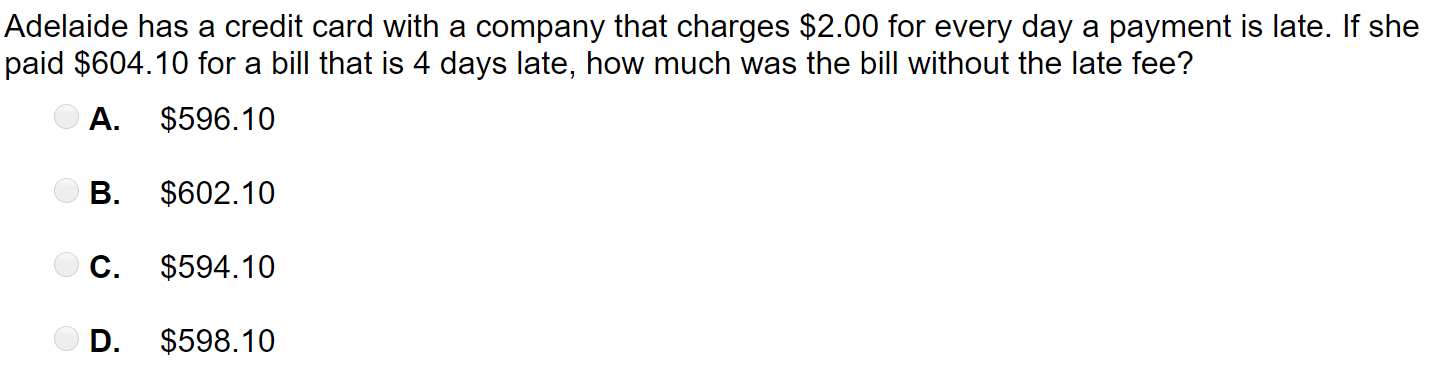 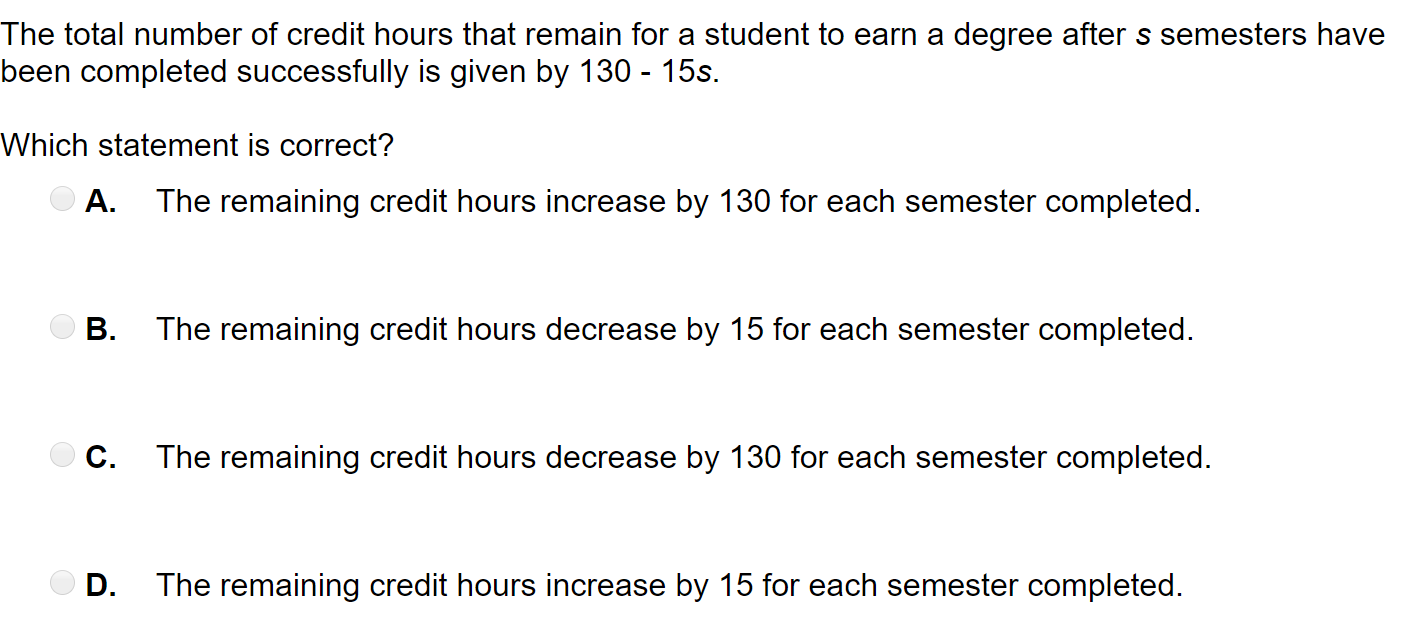 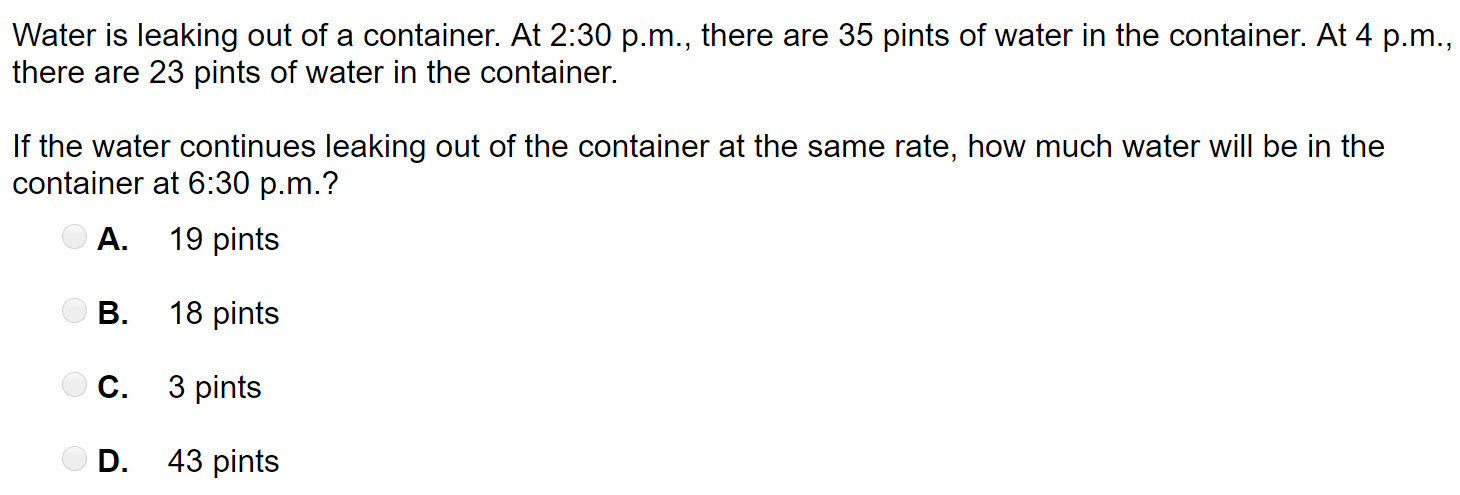 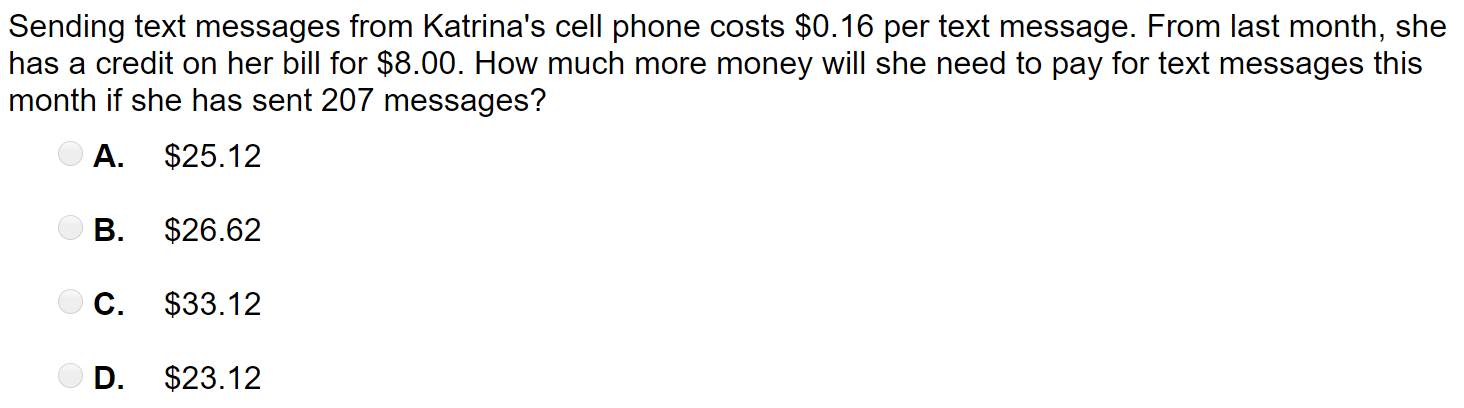